Soil Testing – Not Just All Chemistry
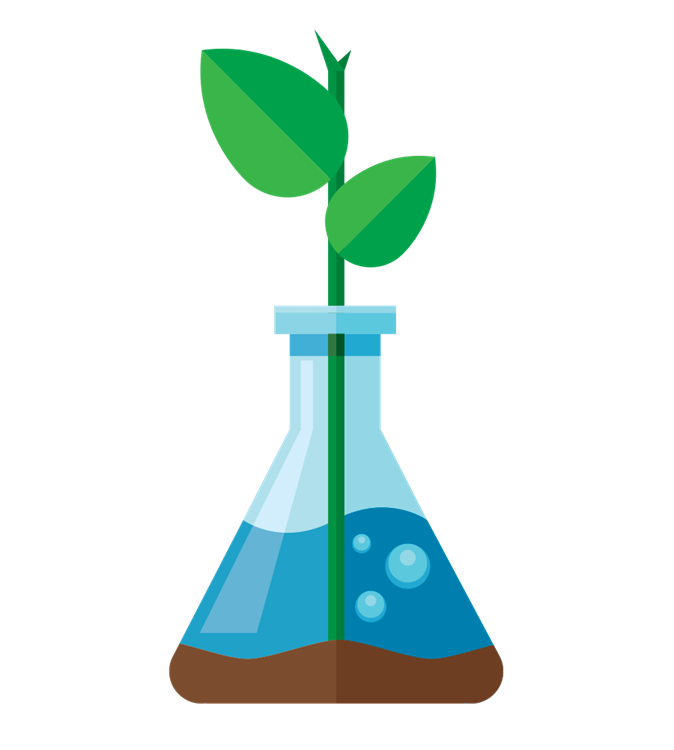 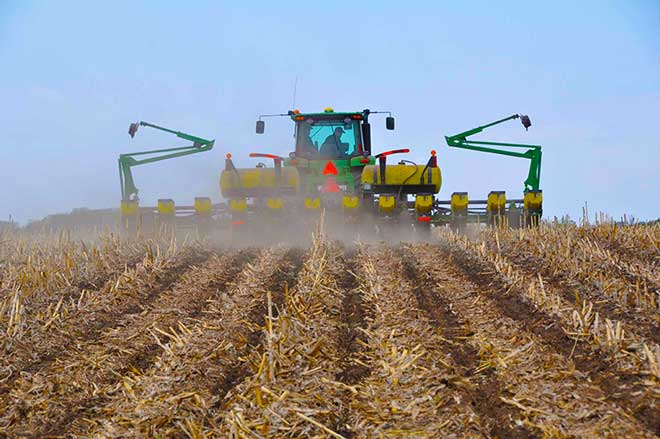 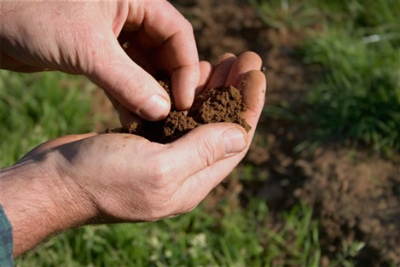 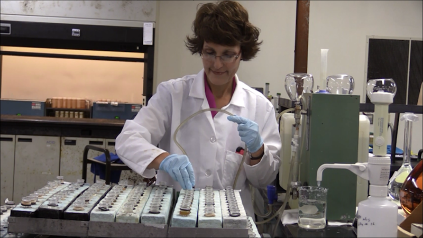 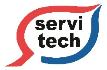 Fred Vocasek
Senior Lab Agronomist
CCA #01803
ServiTech Laboratories, Dodge City, Kansas
High Plains Journal - Soil Health U 
Salina KS
18 January 2024
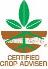 Soil testing is a technology tool that is used
     to provide meaningful and functional data 
          to help make soil fertility management decisions 
              by:
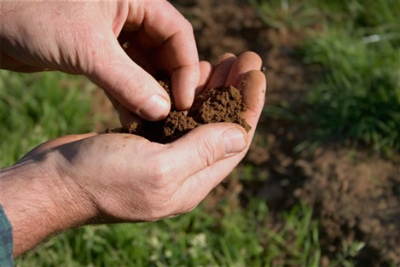 classifying
identify differences
separate into categories
predicting
to identify probability that some change or activity will occur
monitoring
track progressive changes or activity over time
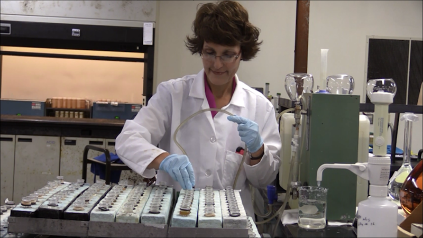 [Speaker Notes: will start with some “philosophy”
ask “What does soil testing do for us?”

Cover Your Acres is all about technology
soil testing is an important technology that has developed over last 80 years
How we use it is important, but it must contribute to making management decisions – short-term and long-term

an classify – sort out fields or areas within a field
good vs. bad
high vs. low
sufficient vs. deficient

can predict
Will I have enough available soil nutrients to meet my yield goal? or do I have to supplement?
Am I going to have some kind of growth problem? How bad will it be?

can monitor
can see progress over time – good or bad
can help identify what caused current situation]
Is your soil healthy?
YES
NO
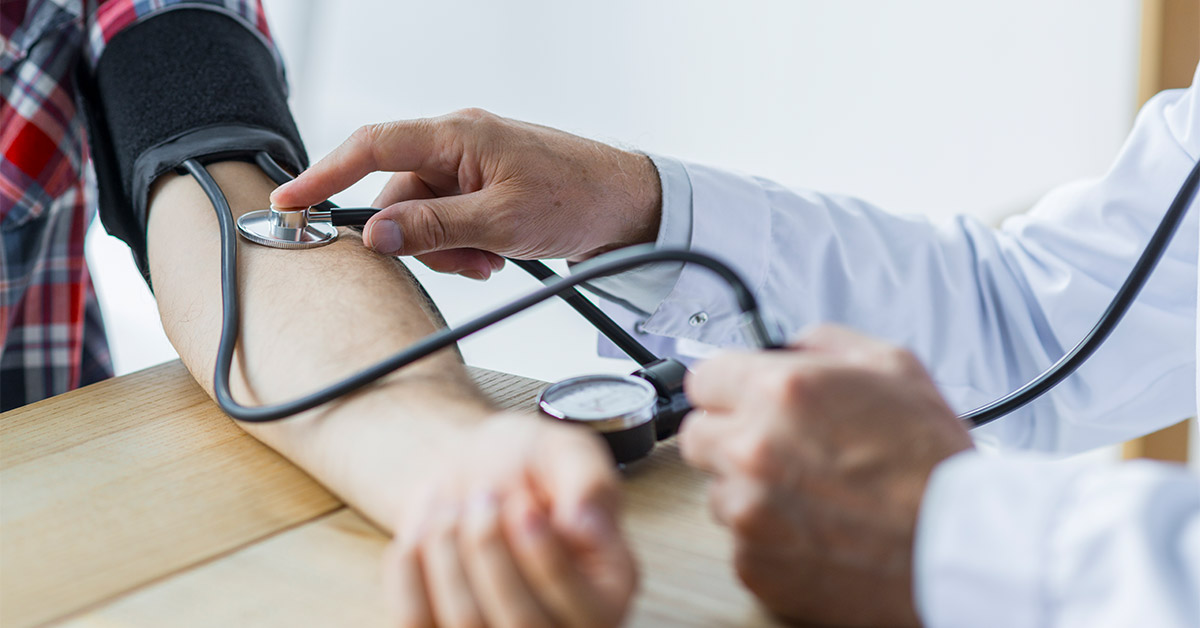 Does the soil blow or flow away?
NO
YES
Does the soil allow water to 
soak in quickly?
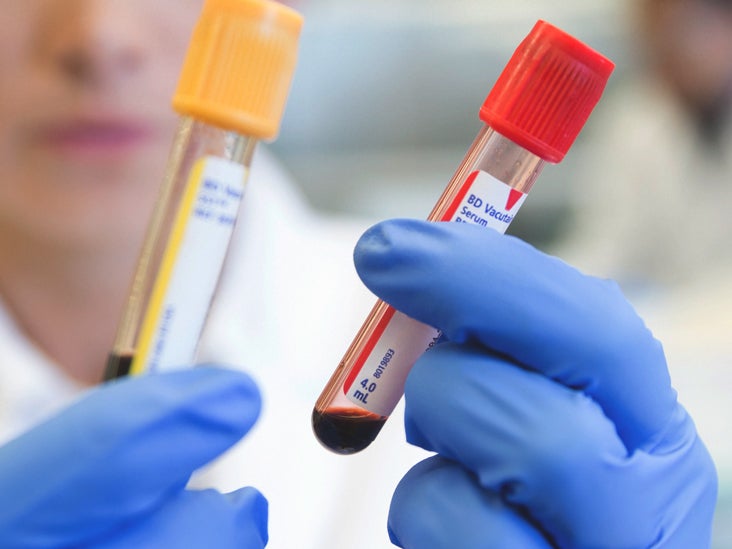 NO
YES
Does the soil drain?
NO
YES
Does the soil crust or seal off?
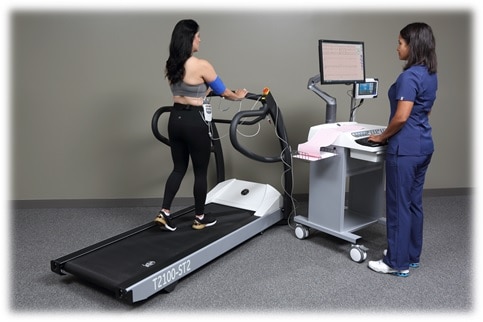 YES
NO
Does the crop recover the nutrients 
that I applied?
NO
YES
Are there areas where plants die
or grow poorly?
Probably healthy
Probably not healthy
http://csanr.wsu.edu/whats-the-problem-with-my-soil/
Nutrient utilization equation
soil test                                yield
solid  ⇌  solution  ⇌  root surface  ⇌  plant  tissue
solid
soil minerals, organic matter, fertilizer
solution
soil water with dissolved substances 
(found in solution as “ions”)
root surface
living root hairs take up ions from solution
plant tissue
roots ⇨ stems ⇨ leaves ⇨ grain, fruit
forage or grain yield is end product
[Speaker Notes: important to understand what soil test is truly measuring
common assumption is that soil test is directly related to yield 
nutrient utilization equation is good way of thinking about role of soil fertility
are four components
important to note that arrows point both ways
example: solids dissolve into solution, ions in solution crystallize back as solids]
Is your soil healthy?
YES
NO
Does the soil blow or flow away?
NO
YES
Does the soil allow water to 
soak in quickly?
NO
YES
Does the soil drain?
NO
YES
Does the soil crust or seal off?
YES
NO
Does the crop recover the nutrients 
that I applied?
NO
YES
Are there areas where plants die
or grow poorly?
Probably healthy
Probably not healthy
http://csanr.wsu.edu/whats-the-problem-with-my-soil/
neutral
acidic
alkaline
1                                           7                                          14
pH – “the soil thermostat”
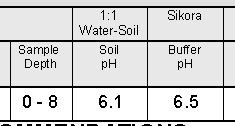 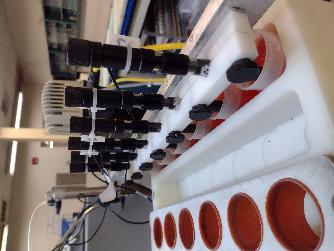 solid  ⇌  solution  ⇌  root surface  ⇌  plant  tissue
[Speaker Notes: quick review
soil pH is probably oldest and most important soil test
soil pH is an expression of acidity or alkalinity
is on scale of 1 to 14
pH 7 is neutral
farther away from pH 7 gets more acid or alkaline]
9.0


8.5


8.0


7.5


7.0
pH
pH
100 X
Soil pH:
       logarithmic scale
	     (multiples of “10”)
1 X
neutral
7.0




6.0




5.0




4.0
increasing 
alkalinity
10 X
10 X
increasing 
acidity
neutral
100 X
1 X
1,000 X
[Speaker Notes: is logarithmic scale so each pH unit is a multiple of 10
pH 6 is 10X acidityof pH7
ph 5 is 10X acidity of 6, but 100X acidity of pH 7
same is true for alkalinity]
iron (Fe), 
zinc (Zn)
aluminum (Al), 
manganese (Mn)
9.0


8.5


8.0


7.5


7.0
Soil pH:
		“The soil thermostat” 		(regulates chemical activity)
7.0


6.5


6.0


5.5


5.0


4.5


4.0
increasing
solubility
deficiency
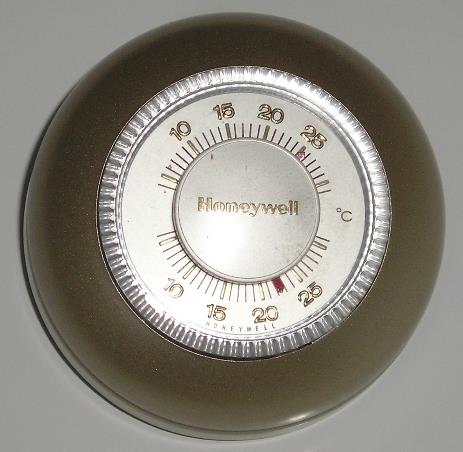 decreasing
solubility
toxicity?!
[Speaker Notes: pH affects chemical activity like wall thermostat affects activity in a room
pH affects chemical form and solubility of many compoiunds
micronutrients are example 
increased solubility >> increased availability and uptake
too soluble >> potential toxicity
too insoluble >> potential deficiencies]
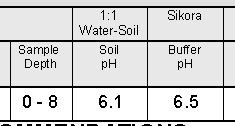 Testing soil pH
15g soil
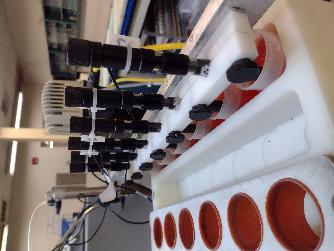 15 ml
deionized water
slurry
report soil pH
read pHw
≤ 6.2
calculate lime rec:
ECC, Tons/A
report 
Buffer pH
Buffer pH solution
(pH 7.5 or 7.7)
add buffer,
wait 30 min., 
read pH
[Speaker Notes: this is sequence of we run pH in the lab
often asked “why two pH numbers?”
soil pH measures active acidity which affects soil chemistry and root growth
buffer pH measures reserve acidity held on surfaces of soil clay particles and only used to calculate lime rec

soil pH addresses question “Do I need lime?”
if “yes”, then buffer pH addresses question “How much do I need?”]
Al-tolerant
Al-sensitive
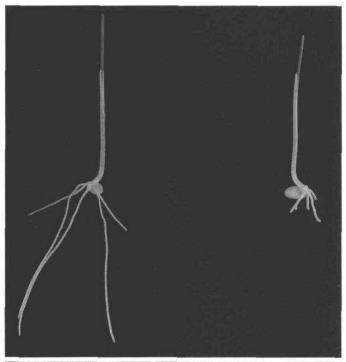 What’s the problem with acidity? …  aluminum toxicity
Al-tolerant
Al-sensitive
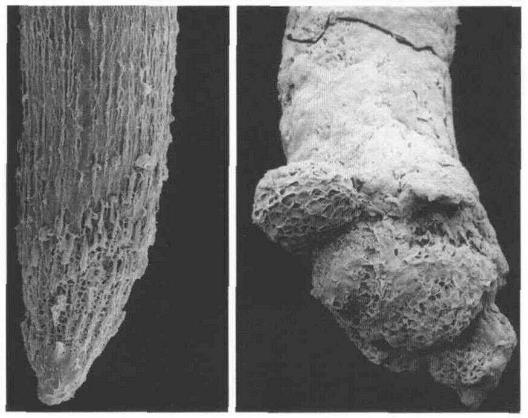 wheat plants
grown four days in Al solution
 pH = 4.3
meristem ≈ “growth cells”
[Speaker Notes: soluble aluminum affects growth cells in root tips


Delhaize and Ryan.  1995. Aluminum Toxicity and Tolerance in Plants.  Plant Physiol. Vol. 107:315-320.

Figure 1. Effect of Al on root growth (upper panel) and structure of
the root apex (lower panels) of near-isogenic wheat seedlings (Altolerant
on left; Al-sensitive on right) that differ at the Alt 1 locus. The
seedlings were grown for 4 d in a solution that contained 5 JLIM AICI3
in 200 /J.M CaCI2 at pH 4.3.]
What’s the problem with acidity? …  aluminum toxicity
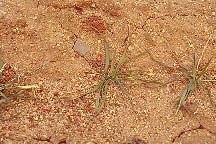 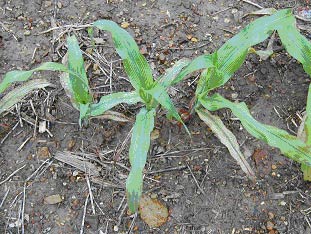 “leaf purpling”
soluble aluminum (Al3+)
clay mineral
plant symptom of 
phosphorus deficiency, 
but has high soil test?
X
plant is deficient
soil is sufficient
solid      ⇌      solution      ⇌      root surface      ⇌      plant tissue
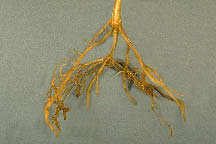 [Speaker Notes: common problem in acid soils; plants appear to be phosphorus deficient, but soil test is adequate to high
Is it a problem with soil test???  measuring “unavailable phosphorus”

our soil clays are 15% to 20% aluminum
as soils become more acidic, clay mineral aluminum is dissolved into soluble free aluminum
aluminum damages root system

damage root surface cannot absorb nutrients from soil solution
soil has sufficient phosphorus, but plant cannot take it up
plant deficiency but not soil deficiency]
Monitoring soil pH changes over time
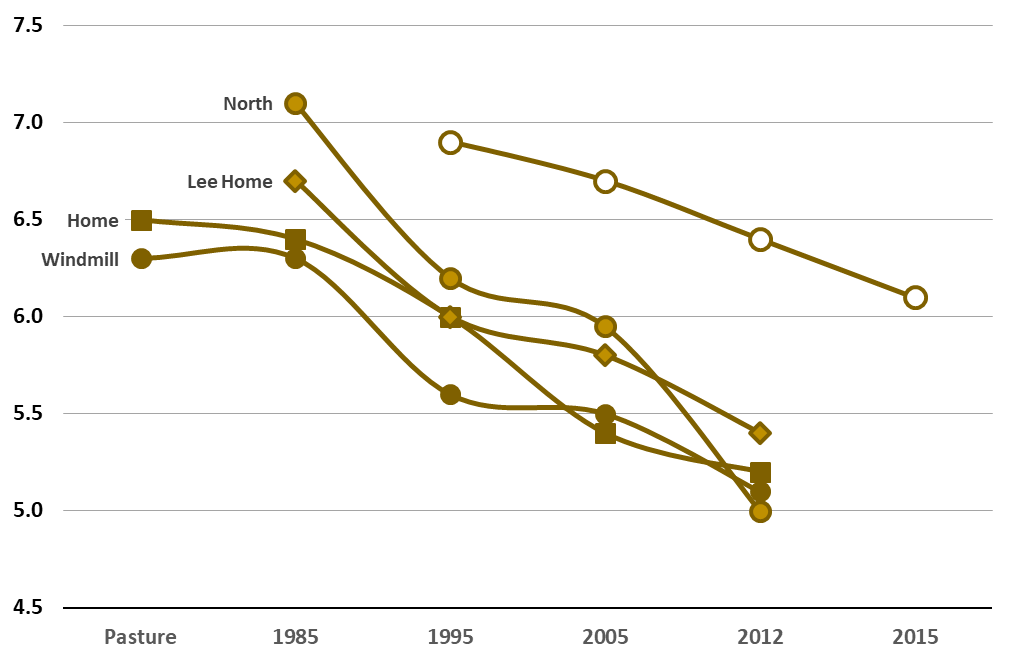 Sandy Loam to
   Silt Loam
pH 5.5
Sands to 
   Loamy Sands
average ≈ 0.04 pH unit/year
Northeast Colorado area
15” to 18” rainfall
4000’ elevation
wheat/corn/fallow  & continuous corn
farmed since 1890 to 1920
data courtesy of Dave Green, ServiTech
[Speaker Notes: Dave Green soil test records
Haxtun CO area, dryland wheat fields, primarily sandy
soil pH dropped from 6.5 and 7.0 to 5.0 and 5.5 over about 25 years
problem became noticeable in 2012; soils had become very acidic, but adequate moisture in previous years helped wheat roots to recover and to mask symptoms of aluminum toxicity
in 2012, wheat was also under drought stress, so roots did not recover and problem became very obvious

drop in pH levels averaged about 0.04 unit/year, too small to measure but accumulates over time
were sandy soils, so dropped more quickly than nearby field (sandy to silt loam)  but nearby field showing same trend
important to monitor pH, can start to see problems when pH reaches 5.5
pH drops quickly then because it changes by factor of 10 each time
these fields followed same trend as dryland wheat fields in south central Kansas and north central Oklahoma in 1980’s
we are seeing this trend across the High Plains, 
why????]
NH4+
NO2-
NO3-
Where does this acidity come from?
Nitrification process: 
natural microbial conversion of ammonium to nitrate
yields hydrogen ions which adds to soil acidity
to neutralize acidity from 1 lb. N  ≈  2 to 3 lb. ag lime
NH3
organic nitrogen
(“protein”)
ammonium
nitrite
nitrate
urea,
CO(NH2)2
hydrogen ions
H+    H+    H+    H+
ammonia
[Speaker Notes: increase yields and increased nitrogen use contribute to soil acidity
nitrate is form typically taken up by plants
normal conversion of nitrogen fertilizers to nitate releases hydrogen ions
soil pH is a measurement of hydrogen ion concentration s in soil solution

requires about 23 to 3 lb ag lime to neutralize acidity from 1 poiund of ammonium type fertilizers
if your soils are calcareous (high excess lime) not to worry for very long time.
acidification occurs more quickly in sandier soils, so important to monitor them 
occurs just as well in heavier textured soils, but at a slower rate
may occur more slowly in irrigated soils because many irrigation water sources have bicarbonate hardness which neutralizes]
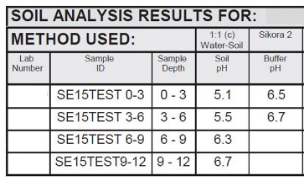 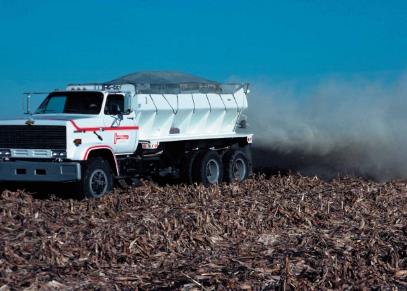 “Stratification”
(“strata”  “layer”)
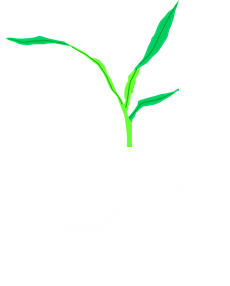 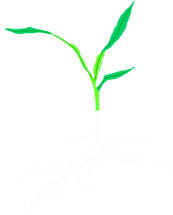 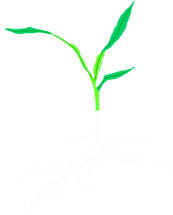 5.1
P ppm
pH
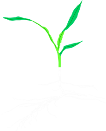 0”–3”
77    Very high
P = 32 ppm
5.5
pH = 5.9
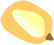 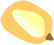 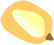 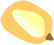 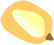 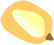 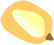 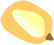 3”–6”
33    Optimum
6.3
6”–9”
11      Low
0” – 12” sample
6.7
9”–12”
6      Very low
[Speaker Notes: acidification can be problem in limited tillage
has been a trend toward broadcast urea or liquid nitrogen to cover acres more rapidly
can cause soil stratification
example from long-term striptill field
12 inch soil sample shows pH 5.9, 32 ppm P
took samples from 3 inch increments
surface applied nitrogen developed acidic surface layer
urea and ammonium are not soil mobile; remain in surface soil during conversion to nitrate
nitrate can then move into subsoil
surface layer has high P, but is very acidic
this is zone where seedlings germinate and establish
young seedling roots can be damaged by high aluminum levels, so cannot take up P

important to maintain consistency in sample depth and location to allow long term fertility monitoring
spot check fields by taking a 3-inch sample and analyzing pH to see if problem is developing]
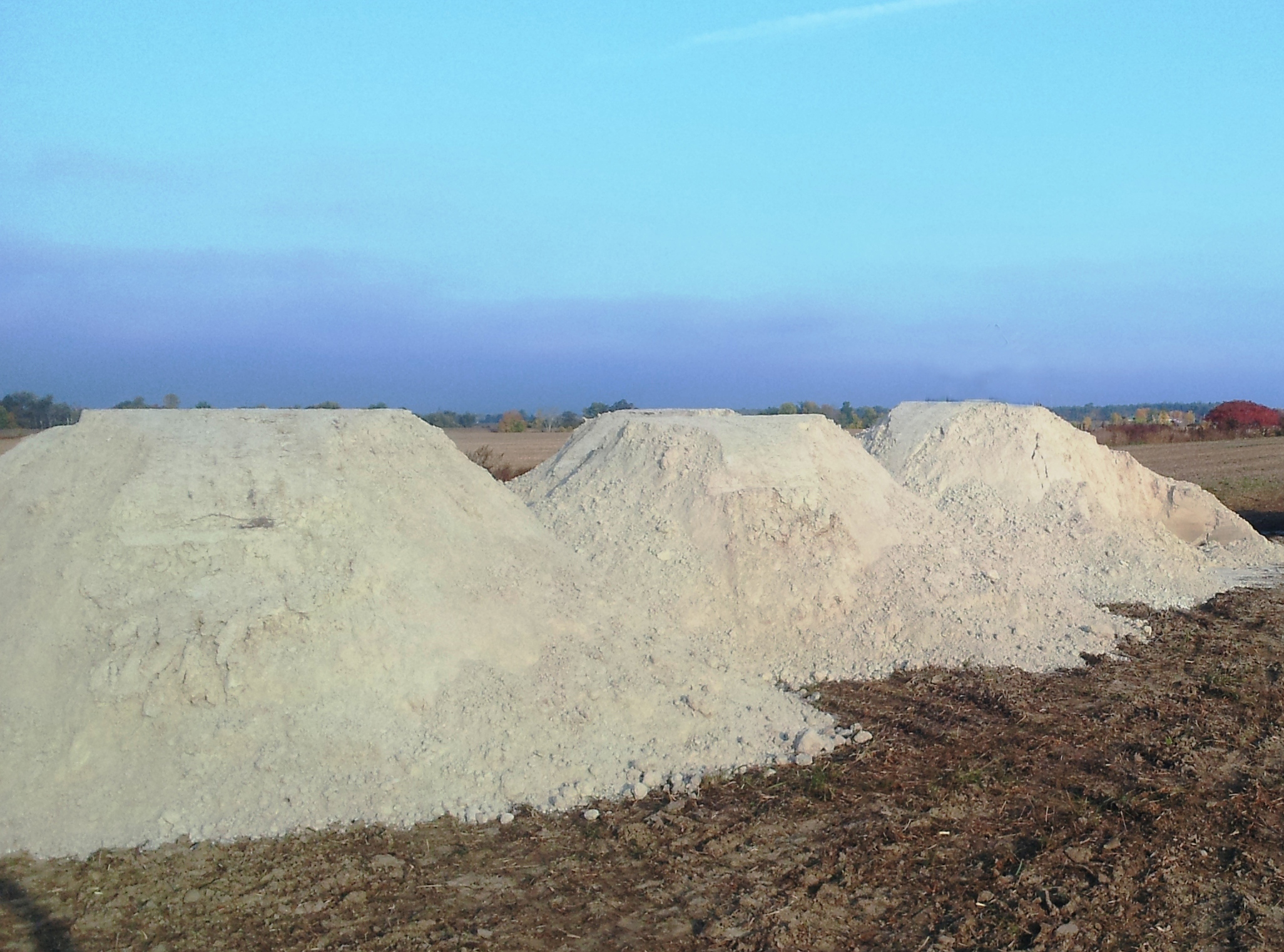 What is ECC?  …..  Effective Calcium Carbonate
Lime quality factors
Chemical purity
“Calcium carbonate equivalent”, “Effective neutralizing value”
 What’s actually lime and what’s not lime (sand, dirt, etc.)
 Carbonate content (CO3), not Ca or Mg content
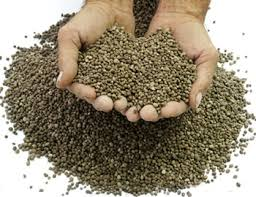 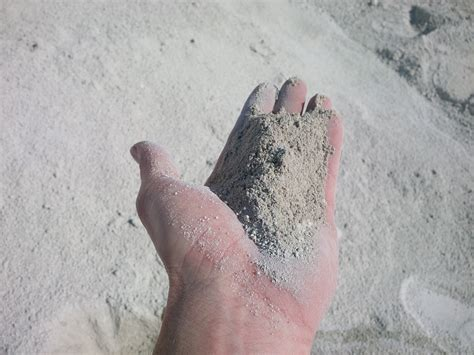 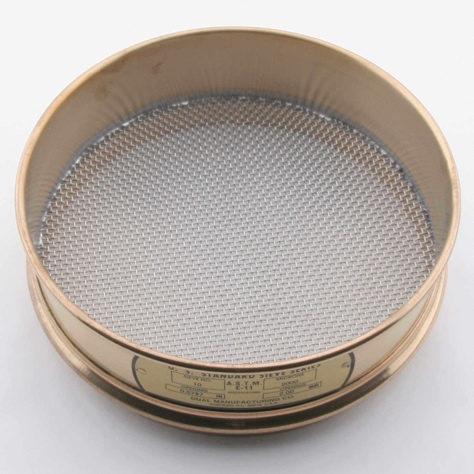 What’s the problem with alkalinity? …  IDC, iron deficiency chlorosis
ExcessLime
1:1Water-Soil
1:1Water-Soil
Alkaline soil    soil pH of 7.3 or greater
Calcareous soil   alkaline soil with “excess  lime”
 Fine lime particles in soil
 Typically calcium or magnesium carbonates (CaCO3, MgCO3)
Excess lime test …. “Fizzy” test 
 effervescence
 acid reacts with carbonates
Rated as “NO”, “LO”, or “HI”
Sol. Saltsmmho/cm
BufferpH
SoilpH
0.12
6.7
5.9
NO
1.35
6.4
NO
0.15
HI
7.8
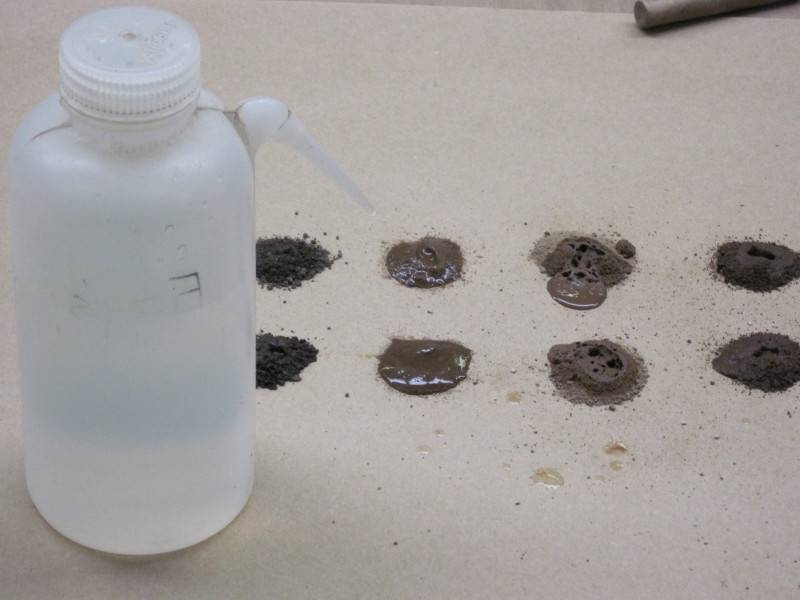 solid  ⇌  solution  ⇌  root surface  ⇌  plant  tissue
NO excess lime
HI excess lime
Concerns:
 herbicide activity?
 carryover potential?
 check label
 nutrient management
 P2O5, Zn – if low soil test
  surface applied fertilizers   with urea, ammonium
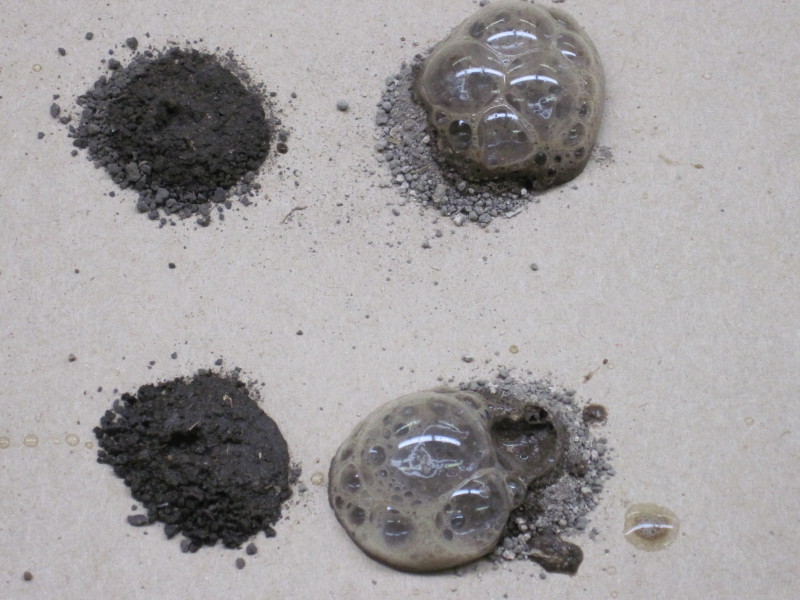 (both are high pH soils)
Iron deficiency chlorosis ...     ... is not a plant deficiency
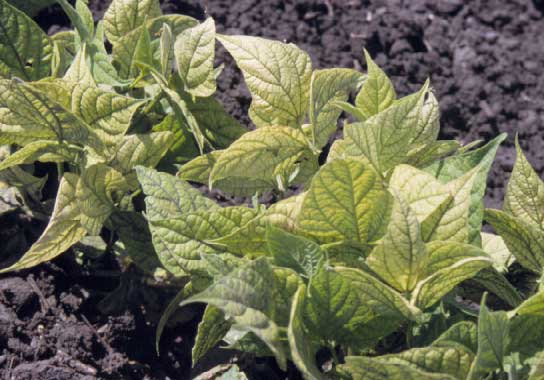 chlorosis: “lack of chlorophyll”
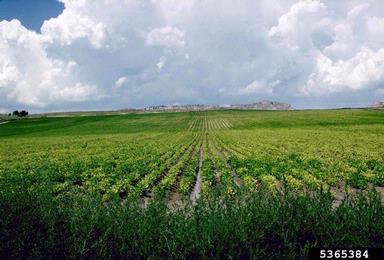 Treatment options:
tolerant varieties
manure! 
in-furrow iron?
Is your soil healthy?
YES
NO
Does the soil blow or flow away?
NO
YES
Does the soil allow water to 
soak in quickly?
NO
YES
Does the soil drain?
NO
YES
Does the soil crust or seal off?
YES
NO
Does the crop recover the nutrients 
that I applied?
NO
YES
Are there areas where plants die
or grow poorly?
Probably healthy
Probably not healthy
http://csanr.wsu.edu/whats-the-problem-with-my-soil/
solid  ⇌  solution  ⇌  root surface  ⇌  plant  tissue
ExcessLime
1:1Water-Soil
1:1Water-Soil
Soluble salts
Sol. Saltsmmho/cm
BufferpH
SoilpH
Uses conductivity probe
“electrical conductivity” or “E.C.”
millimhos per centimeter, mmho/cm
“Saline” soils
excessive total salts
causes water stress
“dry moisture”
Sources of salt
may occur naturally
saline irrigation water
0.12
6.7
5.9
NO
NO
1.35
6.4
HI
0.15
7.8
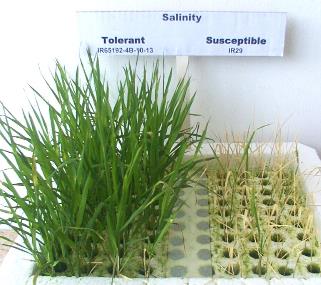 How plants respond to increasing salinity
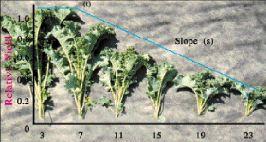 Yield loss
Yield
Salinity
threshold
Soil salinity
100 -
How crops respond to increasing salinity
wheat
100 -
80 -
Double TX
NK-265
NK-ProBred
Different salinity 
thresholds
60 -
80 -
Double TX

NK-265

NK-ProBred
% Relative yield
Different salinity 
thresholds
40 -
60 -
sorghum
20 -
40 -
20 -
0 -
GRAIN 
YIELD
2
2
4
4
6
6
0
0
8
8
10
10
12
12
14
14
Soil salinity, mmho/cm
FORAGE 
  YIELD
sorghum
% Relative yield
wheat
Soil salinity, mmho/cm
after Francois, et. al., Agron J. 1984
[Speaker Notes: Francois, L.E. et.al.  1984.  Salinity effects on seed yield, growth, and germination of grain sorghum.  Agron Journal. 76:741-744.
Francois, L.E.  1986.  Effect of salinity on grain yield and quality, vegetative growth, and germination of semi-dwarf and durum wheat.]
Is your soil healthy?
YES
NO
Does the soil blow or flow away?
NO
YES
Does the soil allow water to 
soak in quickly?
NO
YES
Does the soil drain?
NO
YES
Does the soil crust or seal off?
YES
NO
Does the crop recover the nutrients 
that I applied?
NO
YES
Are there areas where plants die
or grow poorly?
Probably healthy
Probably not healthy
http://csanr.wsu.edu/whats-the-problem-with-my-soil/
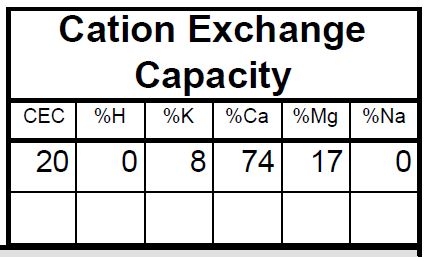 Sodium-affected soils
Type of salts
 sodium vs. calcium/magnesium
 exchangeable sodium percentage, “%Na”
Soil aggregates deflocculate
 aggregates  ≈  “granules”
 deflocculate   ≈  “break down”
Symptoms of sodic soils
 surface crusting or sealing
 excess runoff
 reduced water infiltration, air permeability
 “massive” soil structure in surface and subsoil
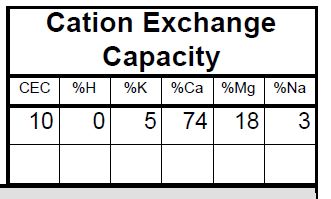 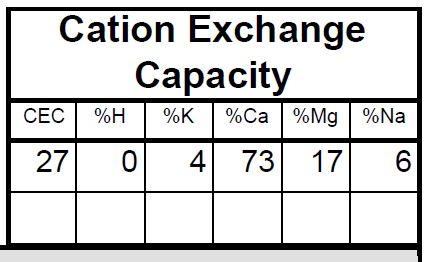 “Sodic” soil: affects infiltration rate, percolation
1.00
Sandy loam soil
Rain intensity = 1 in/hr
1% Na
Treatment options:
reduced tillage?
apply gypsum
tile drainage??
0.75
2% Na
Infiltration rate, in/hr
0.50
5% Na
0.25
11% - 15% Na
0.00
3.00
2.00
1.00
0.00
Accumulated rainfall, inches
Kazman, Z, I. Shainberg, and M. Gal.  1983.  Effect of low levels of exchangeable Na and applied phosphogypsum on the infiltration rate of various soils.  Soil Sci. 135:184-192.
[Speaker Notes: Kazman, Z, I. Shainberg, and M. Gal.  1983.  Effect of low levels of exchangeable Na and applied phosphogypsum on the infiltration rate of various soils.  Soil Sci. 135:184-192.]
15
12
9
Sodium asorption ratio (adjusted) SARa
6
Very Poor
Poor
Fair
3
Acceptable
Good
Excellent
5000
3000
7500
750
1500
0
Electrical conductivity, µmho/cm
Irrigation water quality interpretations
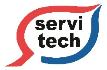 Water analysis     Predictive tool
ECwater                ECsoil ≈ 1½X - 2X
SARadj                ≈ soil %Na
SOIL: permeability concerns
CROP: total salinity concerns
Is your soil healthy?
YES
NO
Does the soil blow or flow away?
NO
YES
Does the soil allow water to 
soak in quickly?
NO
YES
Does the soil drain?
NO
YES
Does the soil crust or seal off?
YES
NO
Does the crop recover the nutrients 
that I applied?
NO
YES
Are there areas where plants die
or grow poorly?
Probably healthy
Probably not healthy
http://csanr.wsu.edu/whats-the-problem-with-my-soil/
110 -
100 -
90 -
80 -
70 -
60 -
50 -
40 -
30 -
20 -
10 -
-
0 -
-
-
-
-
-
-
-
-
Soil test, ppm P
-
-
0
5
10
15
20
30
25
35
40
45
50
What does a soil test actually test?   …..  “available nutrients”
solid  ⇌  solution  ⇌  root surface  ⇌  plant  tissue
“inventory” of 
soil nutrients
“calibration curve”
(functional data)
% yield without fertilizer
after Mengel. 2009.
  Kansas State Univ.
[Speaker Notes: calibration curve links laboratory (ppm P) to field (% relative yield)
ppm is not used to calculate pounds per acre, but to sort soils into categories of low, medium, optimum, high
graph is compilation by Dave Mengel  of 40 years of Kansas State research (corn, sorghum, wheat) , other states have data like this
because of different weather, hybrids, planters, soils, etc. –did not use yield in bushels
expressed as relative yield – unfertilized check yield divided by top yield in plots
then shoot a line through the cloud of data using statistics
is now a predictive tool: ppm from soil analysis result gives general idea of potential yield without applying phosphate – all other things being equal
not perfect, but gives good idea]
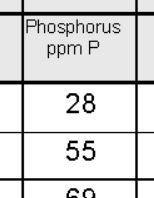 Soil testing
Soil test history -- monitoring
15
14
Sampling consistency!!
 Depth
 Location
 Time of year
30
20
PHOSPHORUS, ppm P
10
2018             2019                 2020             2021               2022              2023
YEARS
solid   ⇌   solution  ⇌   root surface   ⇌   plant  tissue
Plant tissue 
analysis
Tissue - Low
Soil - High
Tissue - High
Soil - High
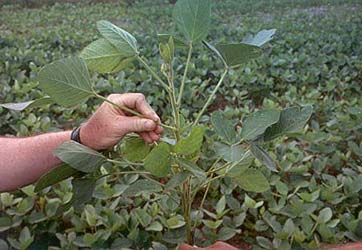 High
Root or Water Problem?
“False/Transient Deficiency”
Rapid growth (dilution)?
Too much nutrient –
Hold back!
SOIL analysis result
Tissue - Low
Soil - Low
Tissue - High
Soil - Low
Low
Stressed, stunted plants?
(concentration)
Sample contamination?
Not enough nutrient –
Add some!
“True deficiency”
High
Low
PLANT analysis result
[Speaker Notes: comparing soil test and plant test gives clue to possible cause or effect]
DO NOT SAMPLE
paired samples
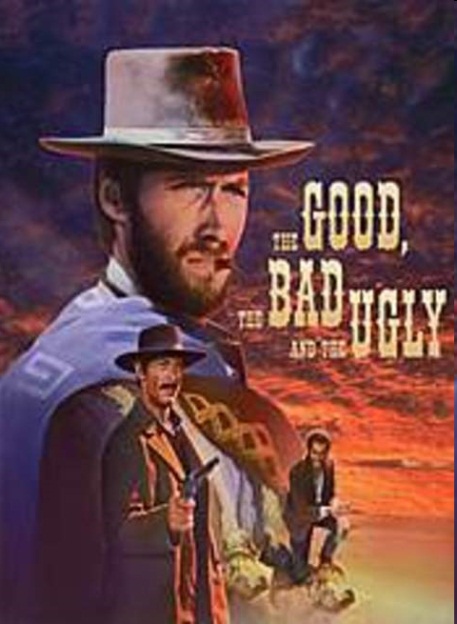 Diagnostic sampling: soil and plant samples
“The Good, The Bad, The Ugly”
“Problem” area
“Normal” area
The Bad
The Good
The Ugly
?
[Speaker Notes: Samples taken from “good” and “bad” spots in the field
don’t sample dead or diseased tissue
Always pair samples
Sample same plant part
Critical levels are based on specific plant parts and growth stage]
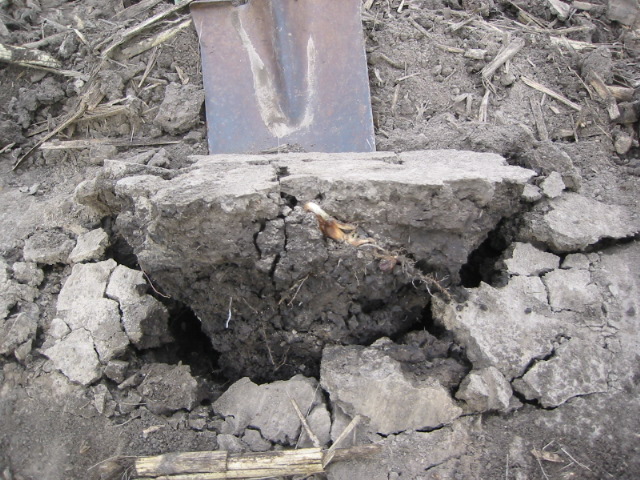 Presley, D. 2009. 
Kansas State
solid   ⇌   solution  ⇌   root surface  ⇌  plant  tissue
Likely not healthy?
Soil health checkup?
YES
NO
Does the soil blow or flow away?
NO
YES
Visual 
  observation
Does the soil allow water to 
soak in quickly?
NO
YES
Does the soil drain?
NO
YES
% Na, (water test?)
Does the soil crust or seal off?
YES
NO
soil test (history?)
  plant test
Does the crop recover the nutrients 
that I applied?
NO
YES
soil pH,
soluble salts
Are there areas where plants die
or grow poorly?
Probably healthy
Probably not healthy
Really cheap soil health test?
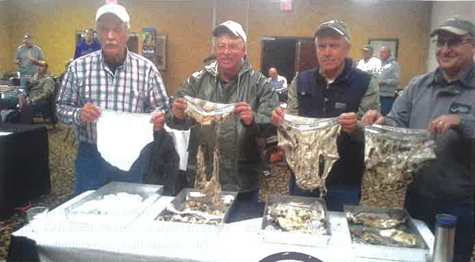 THE END
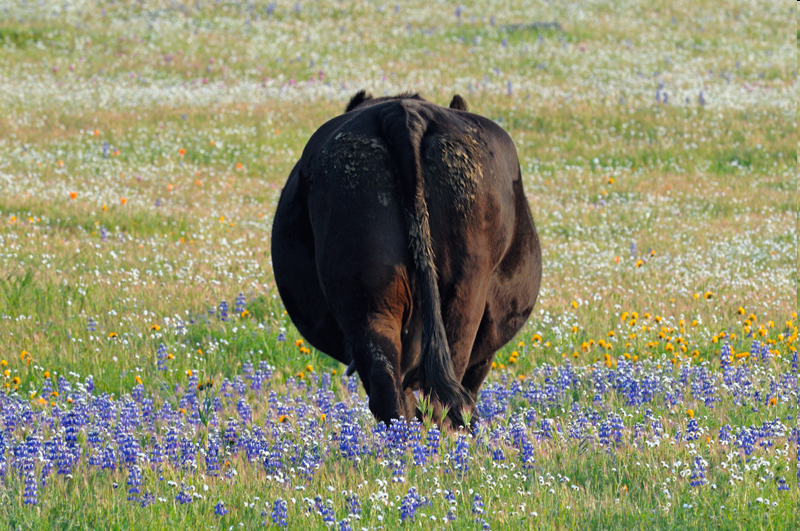 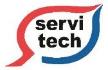 We appreciate your attention and your business!